Étude de la Prévalence et du Retentissement des troubles fonctionnels urinaires et ano-rectaux 
dans une population d'adultes atteints de mucoviscidose,  
Suivie au sein des  CRCM du  Réseau  Muco-Ouest
Dr Katelyne Hubeaux , service Explorations fonctionnelles 
Dr Sophie Ramel , CRCM 
Centre de Perharidy , Fondation Ildys Roscoff 

Réunion RMO , 4 Octobre 2018
1
Contexte
Mucoviscidose : Maladie génétique la plus fréquente en France
Augmentation progressive de l’espérance de vie :émergence des troubles fonctionnels – incontinence – QDV
Incontinence urinaire insuffisamment  diagnostiquée et traitée
Peu d’études  :





Réseau de suivi très structuré: Réseau Muco-Ouest
Réseau Muco-Ouest
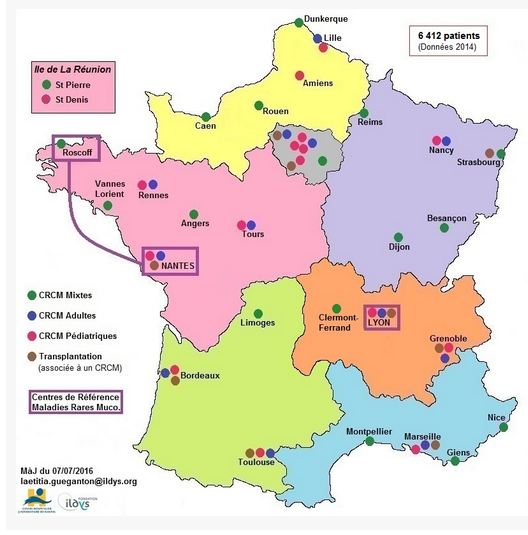 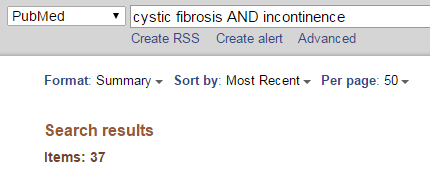 2
[Speaker Notes: Prot CFTR (canal chlore) assure la fluidité du mucus => mucus épais , touche les organes comportant des glandes à mucus]
Femme
Homme
URETERES
DETRUSOR
VESSIE
COL VESICAL
PROSTATE
URETHRE
Plancher Périnéal
SPHINCTER URETHRAL
Anatomie vésico-sphinctérienne: ♀ ≠ ♂
Anatomie différente:
mécanismes incontinence plus fréquents chez la femme

Urètre femme 5-6 cm vs > 30 cm homme

Prostate, courbures multiples de l’urètre chez l’homme
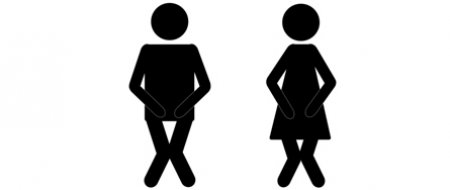 Symptômes urinaires : définitions ICS
Symptômes de la phase de remplissage
Incontinence urinaire (IU):  fuite involontaire d’urine.
IU sur urgenturie (IUU): fuite involontaire d’urine accompagnéeou immédiatement précédée par une urgenturie.
IU à l’effort (IUE): fuite involontaire d’urine lors d’un effort physique, lors de la toux et d’éternuements.
IU Mixte : IUE + IUU

Pollakiurie (PK): augmentation de la fréquence mictionnelle
Diurne > 8/jour
Nocturne > ou = à 1/nuit
Dépendant de la diurèse +++ (catalogue mictionnel)
Urgenturie ( = impériosité, ancienne terminologie ) : envie soudaine et irrépressible  d’uriner, difficile ou impossible à différer.
Incontinence anale : émission incontrôlée de selles  solides , liquides ou gaz .
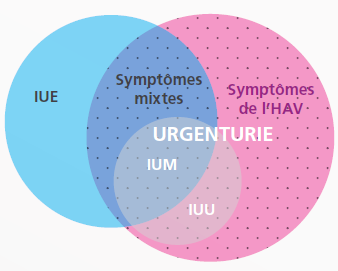 Haab, F., et al., [Terminology of lower urinary tract dysfunction: French adaptation of the terminology of the International Continence Society]. Prog Urol, 2004. 14(6): p. 1103-11.
Littérature
25 articles  depuis 2000 
Résultats hétérogènes : Populations différentes,  questionnaires différents

Pour l’ Incontinence Urinaire (IU) dans la mucoviscidose  (Cystic Fibrosis CF):
Femme : prevalence  = 30 à 68 %
IU  >>> population générale 
IU d’effort (IUE) symptôme le plus fréquent et connu > IU Urgenturie (UUI)                                                                                                  
Homme : prevalence   plus faible (2.4% à 15%).
Enfant & adolescents  : Prévalence  élevée (19 à 49 % ) 
Pas de différence  9-16 ans : 21% IU CF , 22% respiratory ; 17% controls  (mais 55% garçons muco) (Browne WJ.et al   JCystic Fib 2009 ) 
Filles 11-17 ans: 37% IU CF , 16% asthma , 7% control  (Prasad SA et al PediatrPulmonol 2006)
Prévalence de l’incontinence anale (IA) peu décrite :
8.5 à 12.5 % chez l’enfant
Peu de prise en compte de l’IA aux gazs, définition différente / études
25.8%  chez l’adulte dans une étude récente (Benezech A. Dig Dis Sci,2018 Apr), score St Mark  4.9+/-2 (IA  modérée)
5
[Speaker Notes: Prot CFTR (canal chlore) assure la fluidité du mucus => mucus épais , touche les organes comportant des glandes à mucus]
Matériel et Méthode
Objectif principal : évaluer la prévalence des troubles fonctionnels urinaires et anorectaux  dans une population d’adulte s atteints de la mucoviscidose du Réseau Muco-Ouest
Objectifs secondaires:  évaluer le retentissement de ces troubles sur la Qualité De Vie, la sexualité et les soins (EFR, kinésithérapie respiratoires, autodrainages quotidiens…).
Critères d’inclusion :
Hommes et femmes > ou= 18 ans 
mucoviscidose confirmée par test de la sueur ou génétique
Suivis dans un des 7 CRCM adultes ou mixtes du RMO
Non transplantés et non inscrits sur liste d’attente de transplantation
Etat stable depuis au moins 4 semaines
En capacité de comprendre et de respecter le protocole et ses exigences
signé le recueil de consentement préalablement à toute autre procédure du protocole
Critères d’exclusion :
tutelle/curatelle
consultation en situation d’urgence
Grossesse (test urinaire)
Dialyse
lithiase vésicale, infection urinaire en cours 
exacerbation sévère au moment de l’inclusion
antibiotiques intraveineux dans les 4 semaines précédant l’inclusion
6
[Speaker Notes: Prot CFTR (canal chlore) assure la fluidité du mucus => mucus épais , touche les organes comportant des glandes à mucus]
Matériel et Méthode
Accord du comité d’éthique du CHU de Brest, accord CNIL, inscription sur clinicaltrials.gov
Prospective, multicentrique
« carnet » de questionnaires, lors d’une visite de suivi programmée en CRCM
Auto-questionnaires anonymes
Urinary Symptom Profile : IUE, Hyperactivité vésicale, dysurie
Wexner score d’incontinence anale
CFQ-R: Cystic Fibrosis Questionnaire-Revised (QDV-Muco)
Questionnaire d’informations générales / CF / impact soins – vie sociale
Auto-questionnaires sexualité : optionnels
Homme : IIEF Internationnal Index of Erectiel Function
Femme : FSFI Female Sexual Function Index
Analyses statistiques : réalisées par le Centre d’investigation clinique du CHU Brest, Student / Wilcoxon tests (variables qualitatives) et Chi2 ou Fisher exact test (Variables quantitatives)
7
[Speaker Notes: Prot CFTR (canal chlore) assure la fluidité du mucus => mucus épais , touche les organes comportant des glandes à mucus]
Résultats
Population:
178 patients inclus : 93 Hommes (52%) / 85 femmes (48%)
Age moyen : 30.6+/- 10 ans
IMC moyen : 21+/- 3
Insuffisance respiratoire sévère (VEMS<40%) : 19% 
Diabète : 29% (durée moyenne d’évolution 5 ans)
ATCD de grossesse : 34 % chez les femmes (dont 80% accouchement Voie Basse)
8
[Speaker Notes: Prot CFTR (canal chlore) assure la fluidité du mucus => mucus épais , touche les organes comportant des glandes à mucus]
Résultats
Prévalence SF Urinaires et IA :






IUE plus fréquente chez la femme :12%  > 1 épisodes fuites/jour, et 27 % > 1 épisode fuites/semaine , VS homme 0 % > 1 épisodes / jour ou semaine
IUU plus fréquente et sévère chez la femme : 2.9% IUU inondante, 19.5% fuites en petites quantité et 9.4% IUU > 1 épisode/semaine, VS homme  0% >1 épisode/sem ou inondante
IA  modérée à sévère plus fréquente chez la femme : 8.4 % femmes > 4.7% hommes
9
[Speaker Notes: Prot CFTR (canal chlore) assure la fluidité du mucus => mucus épais , touche les organes comportant des glandes à mucus]
Résultats
Sexualité
N = 151
Pas de lien avec l’incontinence urinaire
Incontinence anale est associée à un score de dysfonction sexuelle plus élevé chez la femme uniquement (p=0.003)
Données démographiques / médicales
Chez femme : seul l’âge est associée à l’IUE (p=0.017)
Chez l’homme : le diabète  (p=0.045) et les mycoses génitales  (p=0.036) sont plus fréquentes dans l’IUE
Pas de lien statistique avec la sévérité de l’atteinte respiratoire (VEMS),  les ATCD obstétricaux
Impact sur la prise en charge respiratoire (kiné respi, EFR, autodrainages…)
10
[Speaker Notes: Prot CFTR (canal chlore) assure la fluidité du mucus => mucus épais , touche les organes comportant des glandes à mucus]
Résultats
Vie sociale
Impact des symptômes urinaires important surtout chez les femmes








Qualité de vie et IUE
Score CFQ-R (QDV spécifique mucoviscidose) « traitements » : plus bas en cas d’IUE (p=0.004)
Score CFQ-R « symptômes respiratoires » plus bas  également (p=0.002)
Pas de différence sur les scores « marginalisation «  et « images de soi »
Altération de la QDV en lien avec les traitements et les symptômes respiratoires plus importante en cas d’IUE associée (H/F)
11
[Speaker Notes: Prot CFTR (canal chlore) assure la fluidité du mucus => mucus épais , touche les organes comportant des glandes à mucus]
Conclusion
Prévalence élevée de l’IUE  +++ 2/3 femmes et IUU 1/3 femmes CF
Existence IUE chez l’homme dan la CF, mais plus rare et moins sévère. Hyperactivité vésicale fréquente, rare IUU.
Prévalence élevée de l’IA, > études réalisées (peu nombreuses)
Retentissement important  de l’IUE surtout chez la femme sur les soins respiratoires (EFR, kiné respi…) impact possible sur l’atteinte respiratoire à terme ?
Prévalence élevée des troubles sexuels, mais sans lien avec IU. Lien retrouvé avec IA chez la femme,
importance du dépistage et de la prise en charge IU et IA  chez les femmes CF +++ 
retentissement sur les soins et la prise en charge respiratoire de la mucoviscidose 
Impact négatif sur la sexualité.
12
[Speaker Notes: Prot CFTR (canal chlore) assure la fluidité du mucus => mucus épais , touche les organes comportant des glandes à mucus]
Perspectives
Grace à cette étude nous avons désormais:
Une meilleur connaissance des symptômes urinaires et IA de la population adulte mucoviscidose suivie dans le RMO
Un meilleur diagnostique (questionnement plus systématique) de l’IU et IA

Nous souhaiterions mettre en place:
Un schéma de prise en charge allant due la prévention au diagnostique et à la prise en charge de l’enfant à l’adulte CF.
Perspectives  d’intégrer cela dans un programme d’éducation thérapeutique

Réflexion sur l’algorythme thérapeutique de l’IU dans la mucoviscidose
Place de la BSU : taux de grossesse plus faible (34% dans notre étude), incertaine,…BSU avant grossesse si IUE sévère ?
Anti cholinergiques à éviter pour IUU : risque de majoration des troubles du transit, (occlusions) interaction avec immunosuppresseur si greffe
13
[Speaker Notes: Prot CFTR (canal chlore) assure la fluidité du mucus => mucus épais , touche les organes comportant des glandes à mucus]
Remerciements
Centres de Ressources et de compétences (CRCM) du Réseau Muco –Ouest participants
Sophie Ramel (co-investigateur) & Jean Le Bihan (Roscoff)
Françoise TROUSSIER & Mikaël MARKOV (Angers)
Isabelle DANNER-BOUCHER & Véronique LOPPINET (Nantes)
Chantal BELLEGUIC (Rennes)
Sandrine HUGE (Vannes-Lorient)
Annabelle PAYET & Alice MAILLOT (St Pierre)
Julie MANKIKIAN (Tours)
L’équipe de recherche clinique
Elise BONOMO (Information Technology  Manager)
Morgane FLOCH (IDE recherche clinique)
Laëtitia GUEGANTON (Research Manager)
Jocelyne PENGAM (coordinatrice)
Gilles RAULT (Médecin responsable)
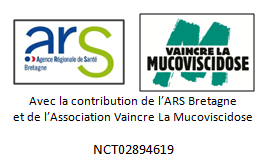 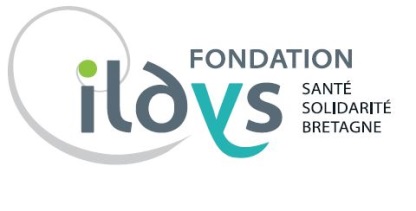 14
CONTACT: katelyne.hubeaux@ildys.org / sophie.ramel@ildys.org
[Speaker Notes: Prot CFTR (canal chlore) assure la fluidité du mucus => mucus épais , touche les organes comportant des glandes à mucus]